TALLER DE COMPRENSIÓN 14
Comprendo información de textos gráficos
3° básico
Abre tu libro en la página 44 y 45.  Realizaremos las actividades planteadas.
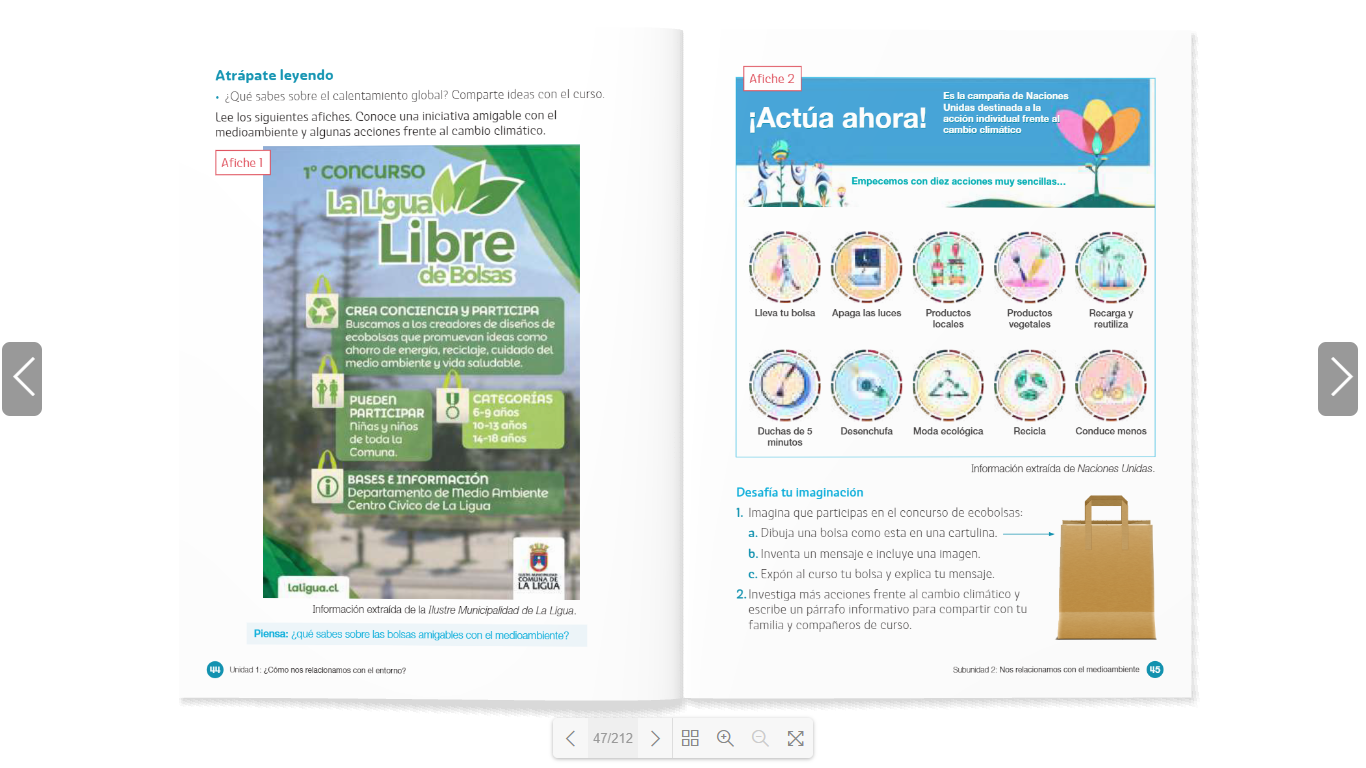